An Introduction to 
Physics-based Animation
Adam Bargteil
University of Maryland,
Baltimore County
Tamar Shinar
University of California,
Riverside
I. A Simple Start: 
Particle Dynamics
Let’s jump right in and consider the problem of
tracing a particle through a velocity field
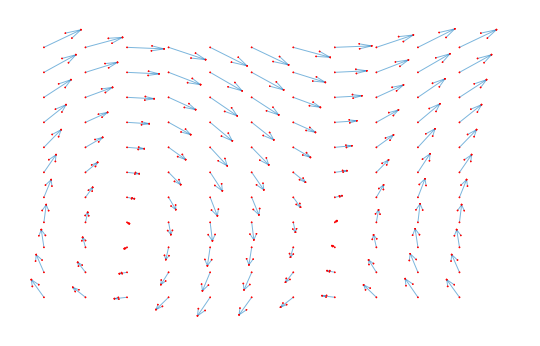 Initial Value Problem
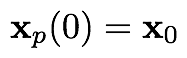 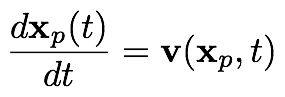 Change
Difference
First-order
Ordinary
Differential Equation
Initial Value Problem
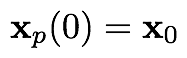 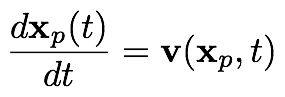 Simple
Powerful
Instructive
Euler’s Method
The Derivative
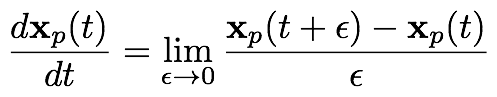 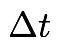 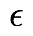 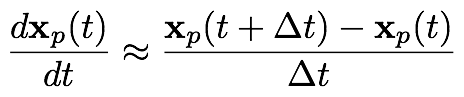 Euler’s Method
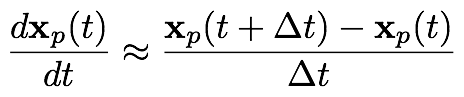 +
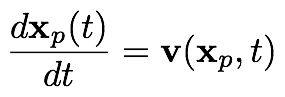 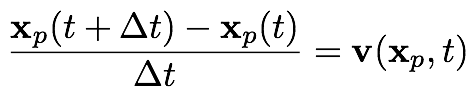 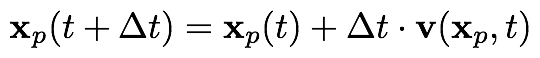 As
decreases
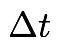 The Great Tradeoff
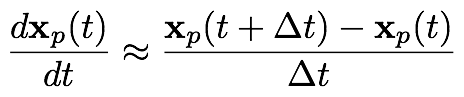 the approximation gets better
but
the computational cost increases
Let’s consider another problem
In the real world
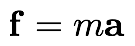 Another Initial Value Problem
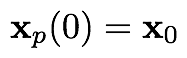 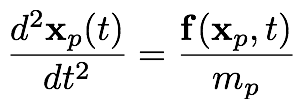 Second-order Ordinary Differential Equation
Another Initial Value Problem
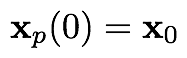 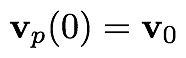 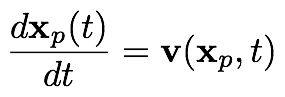 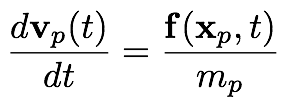 Coupled First-order Ordinary Differential Equations
Euler’s Method (Again)
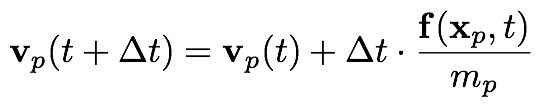 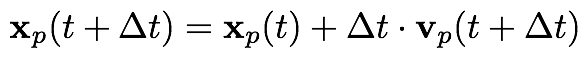 Symplectic Euler
struct Particle {
  double mass;
  Eigen::Vector3d pos, vel, frc;
}; 


foreach (p : particles) {
  p.frc = 0.0;
}

foreach (f : forces) {
  foreach (p : forces.affectedParticles) {
    p.frc += f.computeForce(p);
  }
}

foreach (p : particle) {
  p.vel += dt * p.frc / p.mass;
  p.pos += dt * p.vel;
}
Check our Karl Sim’s Particle Dreams
Let’s Add Springs!
Springs
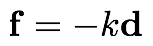 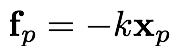 `
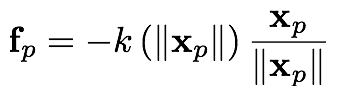 non-zero rest length?
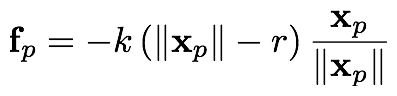 Springs
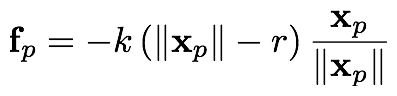 `
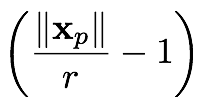 Strain
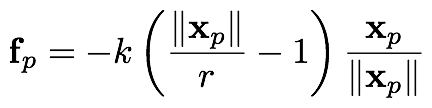 Springs
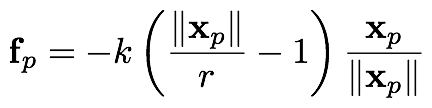 `
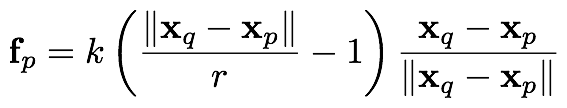 arbitrary connection?
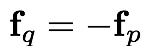 Damping
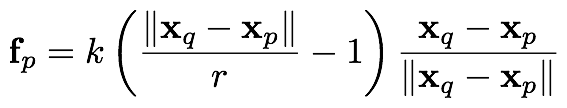 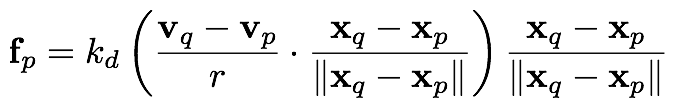 {
{
relative
velocity
spring
direction
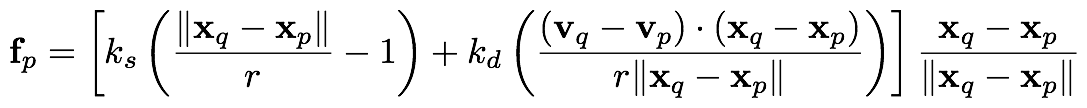 foreach (p : particles) {
  p.frc = 0.0;
}

foreach (s : springs) {
  Eigen::Vector3d d = particles[s->j].pos - particles[s->i].pos;
  double l = d.norm();
  Eigen::Vector3d v = particles[s->j].vel - particles[s->i].vel;
  Eigen::Vector3d frc = (params.k_s*((l / s->r) - 1.0) + 
     params.k_d*(v.dot(d)/(l*s->r))) * (d/l);
  particles[s.i].frc += frc
  particles[s.j].frc -= frc
}

foreach (p : particle) {
  p.vel += dt * p.frc / p.mass;
  p.pos += dt * p.vel;
}
Live Demo
II. Mathematical Models
Newton’s Laws
Newtonian Mechanics
Published in Principia, 1687
Includes three laws of motion:
inertia
f = ma
action/reaction
Idealized particle or point mass
[Speaker Notes: inertia - remains at rest or moves with a constant velocity unless acted upon by a force]
Newton’s First Law
A body persists at rest or in uniform motion in a straight line unless acted upon by a force

Law of Inertia
Defines an inertial frame of reference
[Speaker Notes: Actually first published by Descartes 1644?
uniform motion:
body at rest stays at rest
body in motion stays in motion

change in view from Aristotle
thought heavier objects fall faster
thought force was necessary to keep something in motion
challenged by Copernicus and Galileo (16th century)

before people thought things would come to rest

defined an inertial frame
frame in which first and second laws are valid
another reference frame stationary or moving at constant velocity relative to first is also inertial]
Newton’s Second Law (f = ma)
The rate of change of momentum of a body is directly proportional to the force applied to the body


The basis for evolving a system of interacting particles
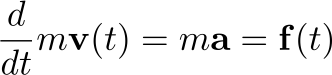 Newton’s Second Law (f = ma)
leads to a system of ODEs
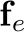 `
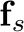 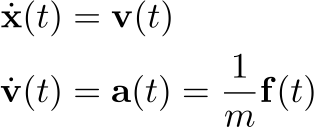 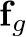 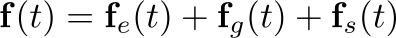 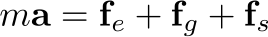 [Speaker Notes: Free Body Diagram - illustrate all forces acting on a body]
Newton’s Second Law (f = ma)
To model a system of particles,
characterize all the forces on each particle
Start with some initial conditions and apply f = ma to evolve in time
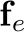 `
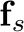 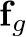 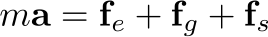 Newton’s Third Law (Action/Reaction)
For every action, there is an equal and opposite reaction

If body 1 applies force f to body 2, then body 2 applies force -f to body 1
`
Newton’s Third Law (Action/Reaction)
For every action, there is an equal and opposite reaction

If body 1 applies force f to body 2, then body 2 applies force -f to body 1
Example: Two particles connected by a spring force, equal/opposite pair of forces
Newton’s Third Law (Action/Reaction)
For every action, there is an equal and opposite reaction

If body 1 applies force f to body 2, then body 2 applies force -f to body 1
Example: In the collision of two particles, equal/opposite pair of forces prevents interpenetration
Newton’s Third Law (Action/Reaction)
For every action, there is an equal and opposite reaction

If body 1 applies force f to body 2, then body 2 applies force -f to body 1
Example: Particle resting on a surface, equal/opposite pair of forces prevents interpenetration
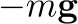 Newton’s Third Law (Action/Reaction)
For every action, there is an equal and opposite reaction

If body 1 applies force f to body 2, then body 2 applies force -f to body 1
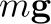 Example: Particle resting on a surface, equal/opposite pair of forces prevents interpenetration
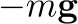 Alternative: Variational Mechanics
Newtonian Mechanics is one formulation of classical mechanics
Based on vectors in Cartesian space
Another set of approaches is called “variational” and is based on a principle of least action
variational approaches let you use any set of coordinates
[Speaker Notes: Newton’s approach is not the only one]
Conservation Laws
Conserved Quantities
Cannot be created or destroyed!
Includes mass, linear momentum, angular momentum, and energy
Conservation Laws
Used in deriving evolution equations
Inform choice of discrete approximation to continuous equations
Implications for visual quality, numerical accuracy, and stability
[Speaker Notes: physical laws give us mathematical equations to solve - these are continuous equations
to solve these numerically, we must discretize them  - conservation laws inform our choice of discretization - discretizations can themselves either conserve or not conserve these quantities.  While nonconservative discretizations are still use, designing numerical schemes that are numerically conservative as well can have advantages - both in visual quality, stability and accuracy.]
Conservation of Mass
Mass not created or destroyed (inexact)
Mass naturally conserved in particle-based methods
Particles carry mass with them as they move
Grid-based methods sometimes have issues with proper mass conservation
Conservation of Momentum
By Newton’s second law, if there is no net force on a body, i.e.,



So the momentum of the particle is conserved
Similarly, if there is no net torque on a body, angular momentum is constant
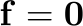 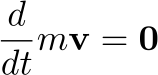 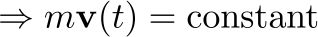 `
Conservation of Momentum
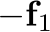 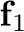 Newton’s third law equal/opposite also implies conservation of linear and angular momentum
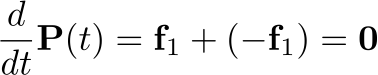 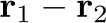 `
Conservation of Momentum
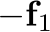 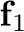 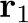 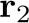 Newton’s third law equal/opposite also implies conservation of linear and angular momentum
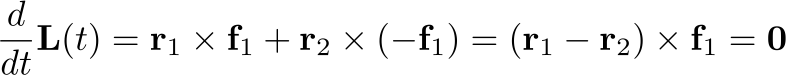 Conservation of Momentum
Same holds for a collection of interacting particles!
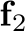 `
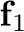 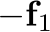 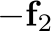 `
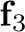 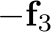 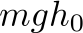 Conservation of Energy
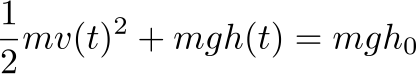 Initial energy (potential)

Conservation of energy

Speed when hits
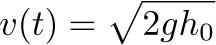 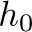 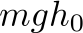 Conservation of Energy
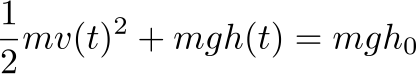 Initial energy (potential)

Conservation of energy

Speed when hits
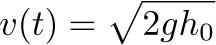 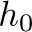 Conservation of Energy
Different numerical schemes have different ent energy conservation properties
In many schemes, energy grows or decays nonphysically
instability (blow up), or
motion too damped
Conservation Laws for Continua
At large enough length scales, model matter as a continuum rather than set of discrete particles
Conservation Laws for Continua
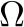 To derive evolution equations for continua, consider arbitrary control volume
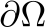 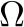 Conservation Laws for Continua
Conservation of Mass


Continuity Equation
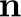 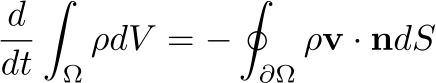 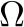 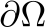 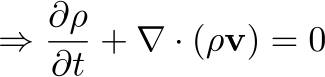 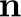 Conservation Laws for Continua
Local conservation law
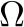 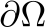 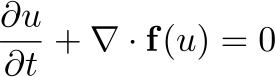 flux
[Speaker Notes: local conservation laws conserve things locally rather than globally - don’t want to lose mass in one part of the sim and add in another
can also include sources and sinks on rhs]
Rigid Bodies
Rigid Body Idealization
`
`
`
`
`
`
If deformation is negligible, a rigid body approximation is more efficient than a soft body model
[Speaker Notes: instead of elastic forces between particles
TODO: replace with white RB]
`
`
`
Rigid Body Idealization
`
`
`
`
`
`
`
`
`
Elastic forces are replaced with constraints that particles in the body remain a fixed distance apart
`
`
`
Rigid Body Idealization
`
`
`
3n DoF are replaced with 6 DoF! position and orientation
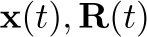 `
`
`
Rigid Body Kinematics
`
`
`
Center of mass
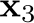 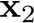 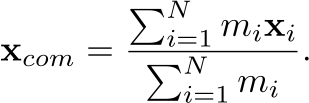 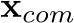 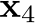 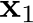 [Speaker Notes: helpful to think of rigid body as made of of particles]
Rigid Body Coordinates
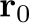 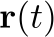 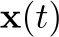 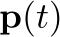 Object Space
World Space
[Speaker Notes: convenient to have an object space coordinate system in addition to the usual one (world space to distinguish)
Object space coordinates fixed - convenient to put origin at com
world space coordinates change - as body translates and rotates]
Linear and Angular Velocity
Linear velocity
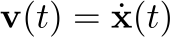 Linear and Angular Velocity
Angular velocity
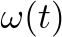 [Speaker Notes: instantaneous rotation about axis through com]
Linear and Angular Velocity
angular velocity
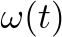 Rigid Body Coordinates
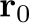 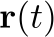 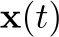 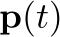 particle position
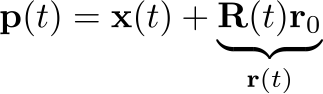 particle velocity
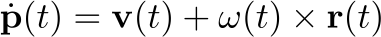 inertia tensor
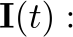 Linear and Angular Momentum
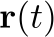 Linear Momentum



Angular Momentum
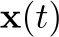 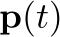 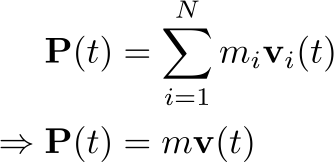 (c.o.m. origin)
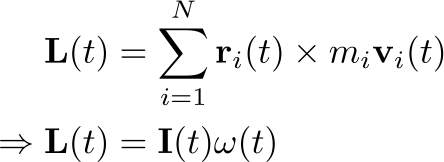 (c.o.m. origin)
Rigid Body Inertia Tensor
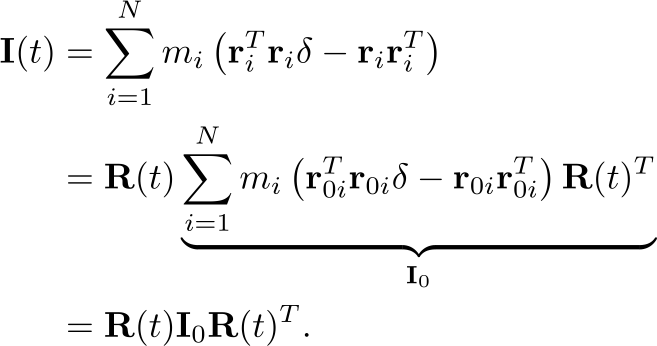 Linear and Angular Momentum
No net force => 
linear momentum and velocity constant
No net torque => 
angular momentum constant
angular velocity not necessarily constant
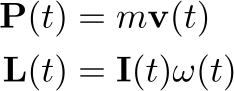 [Speaker Notes: Q. when might omega be constant or changing]
Newton’s Second Law for Rigid Bodies
Summary
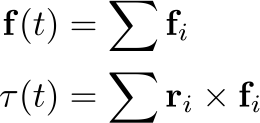 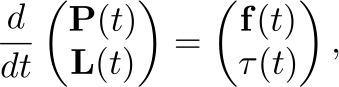 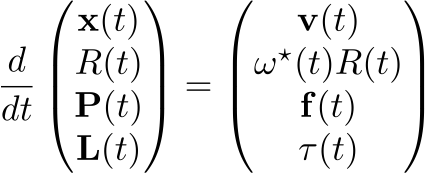 Soft Bodies
in terms of displacements
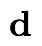 Adding Elasticity and Damping
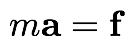 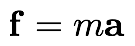 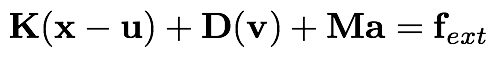 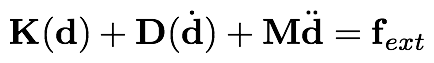 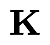 Generalization of spring stiffness, called stiffness matrix
Sparse, Symmetric, Diagonally Dominant, Row/Col sums 0
Positive semi-definite
Negative Jacobian of forces
Negative Hessian of energy
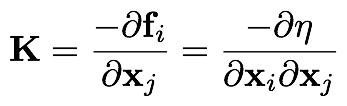 So how do we calculate elastic forces?
Elastic Forces Cookbook
Deformation Function (world pos, rest position)
Deformation Gradient (deformation function)
Strain (deformation gradient)
Stress (strain)
Energy (stress, strain)
Forces (energy)
Deformation and Its Gradient
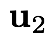 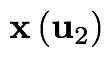 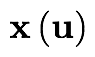 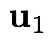 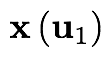 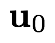 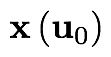 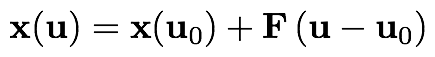 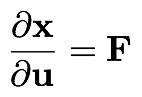 Strain is
a measure of deformation
dimensionless (i.e. has no units)
a function of the deformation gradient
Strain Metrics
Green’s finite

Cauchy’s infinitesimal

Co-rotated
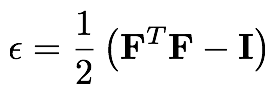 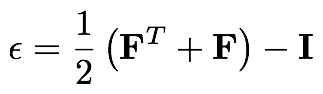 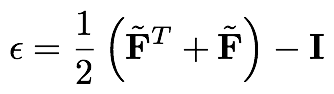 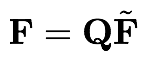 where
Stress
stress is a function of strain
stress has units of (Newton / meter^2)
models of stress-strain relationships can be highly complex, especially with organic materials
Linear Stress-strain Relationships
General, linear
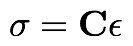 isotropic material
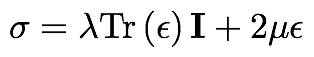 Elastic Potential, Traction, Force
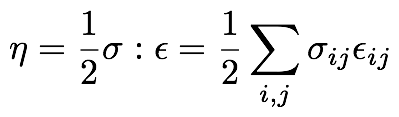 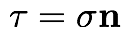 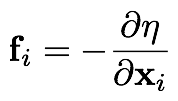 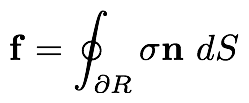 Plasticity
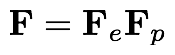 Fluids
Fluids
Fluids
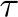 take shape
of container
can’t support
shear stress
Fluids
can support
normal stress
Navier-Stokes Equations
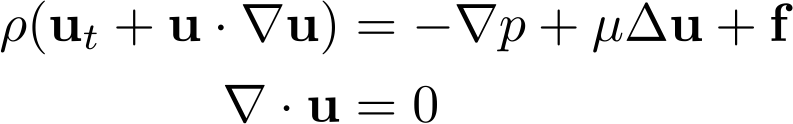 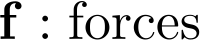 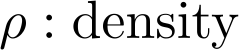 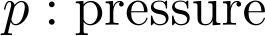 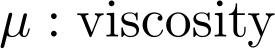 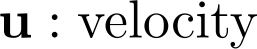 Navier-Stokes Equations
m
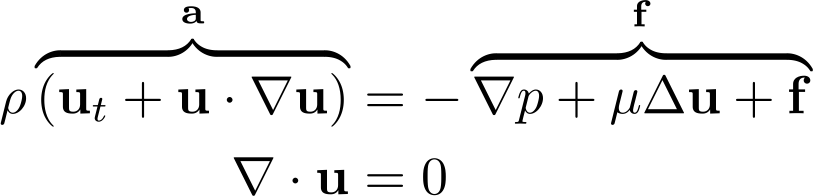 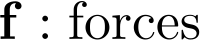 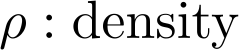 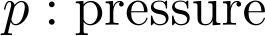 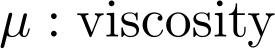 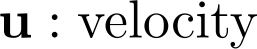 Navier-Stokes Equations
m
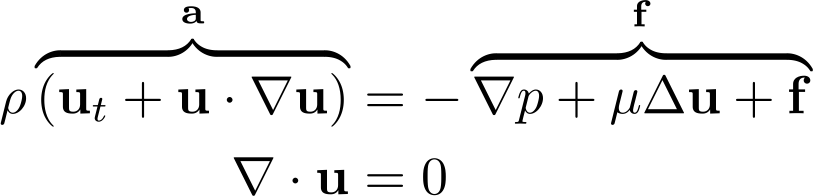 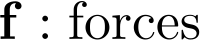 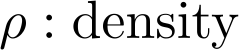 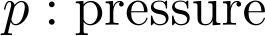 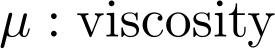 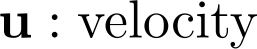 Navier-Stokes Equations
m
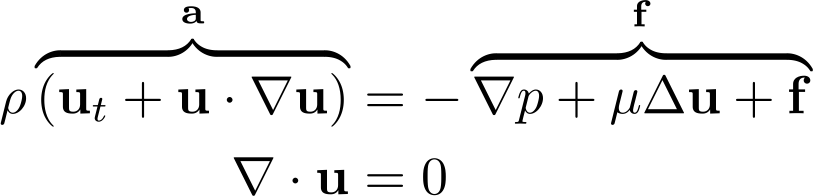 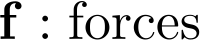 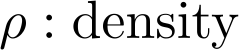 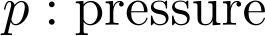 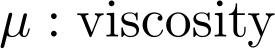 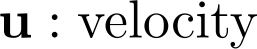 Navier-Stokes Equations
m
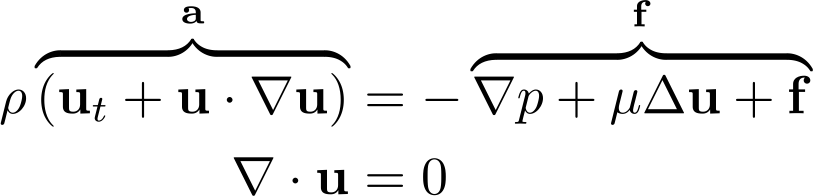 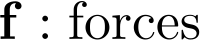 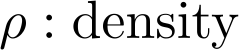 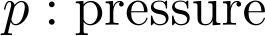 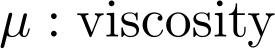 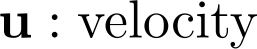 Navier-Stokes Equations
m
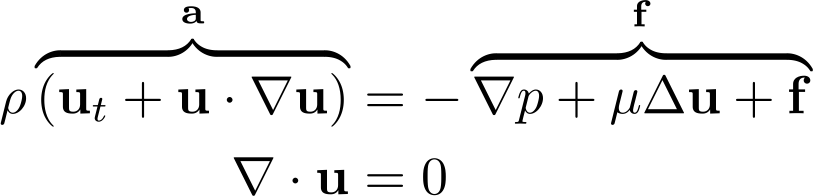 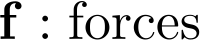 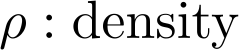 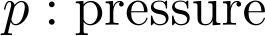 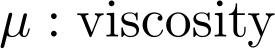 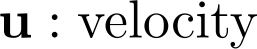 Navier-Stokes Equations
m
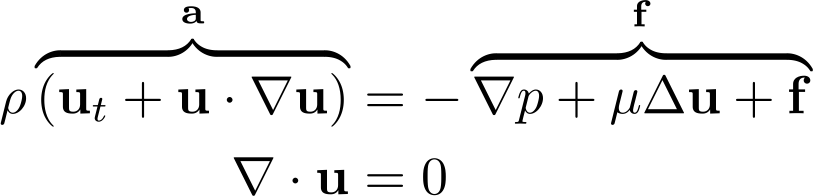 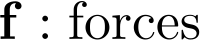 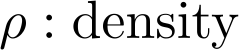 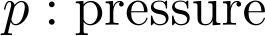 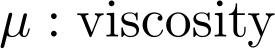 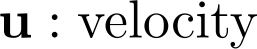 Material Derivative
m
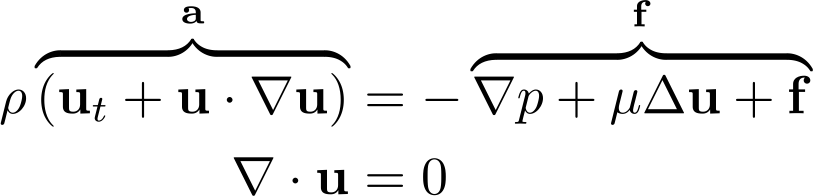 Material Derivative
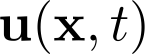 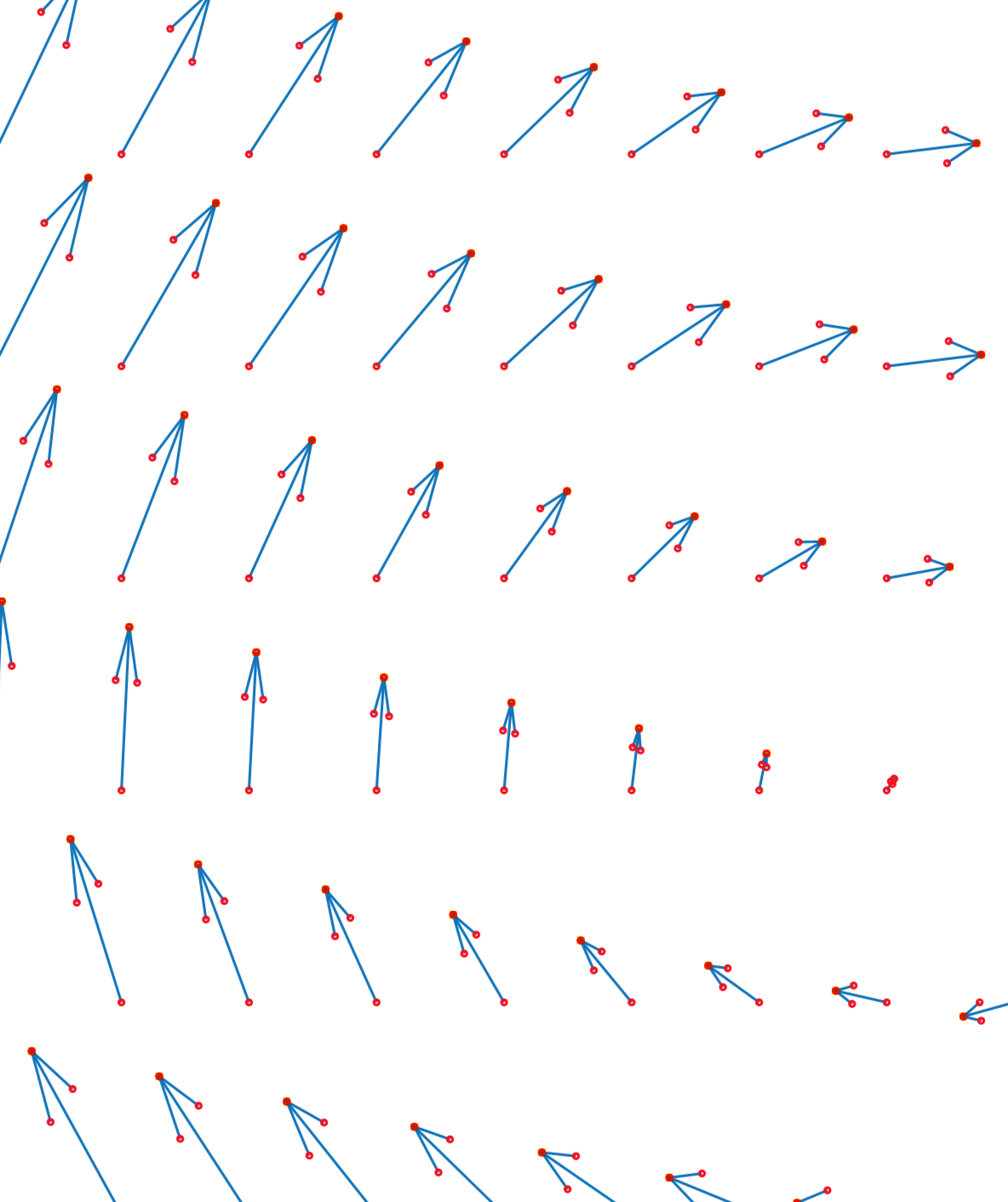 Material Derivative
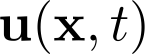 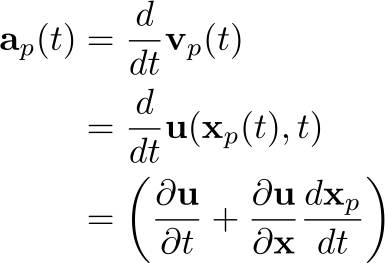 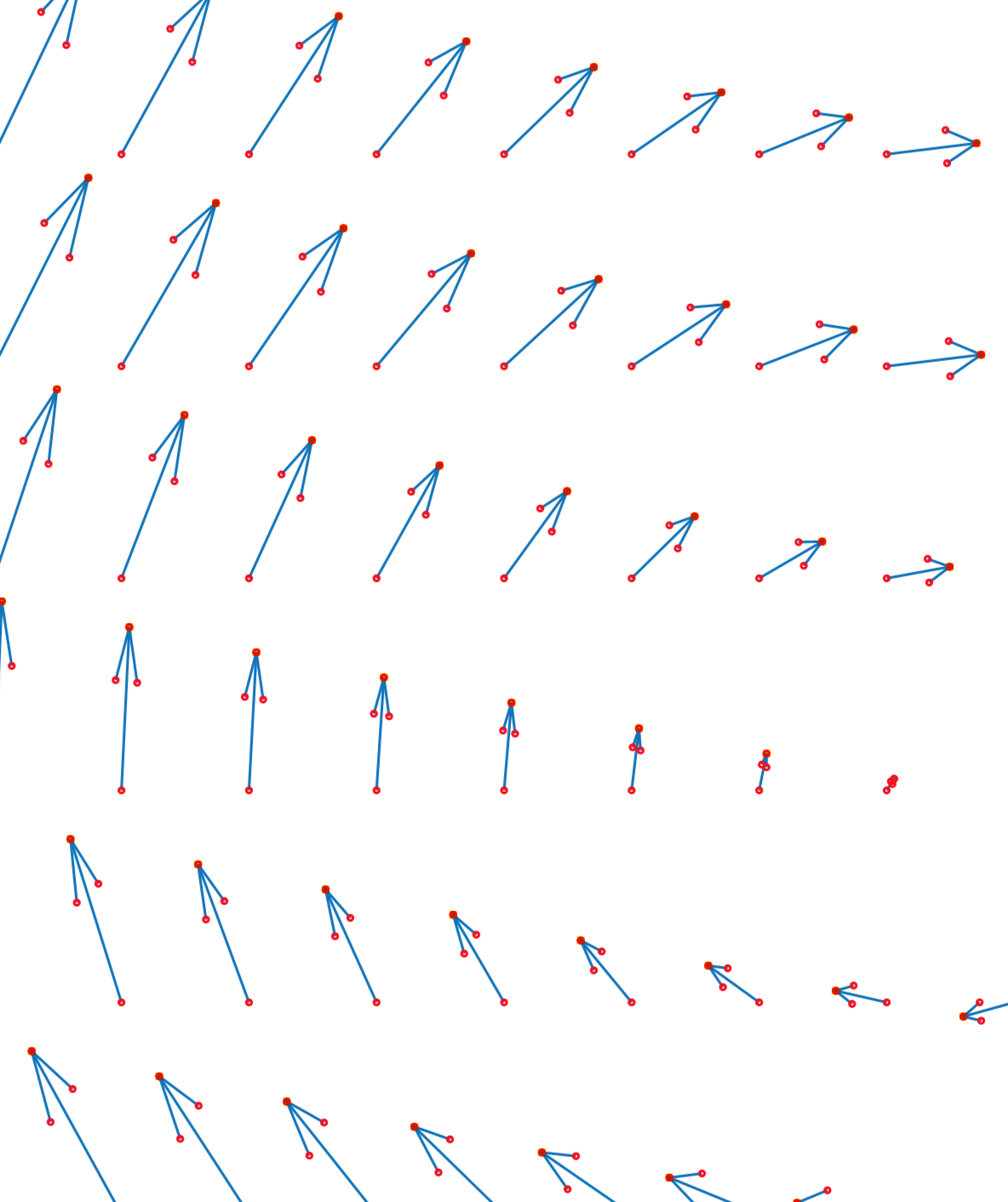 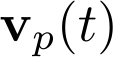 Material Derivative
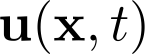 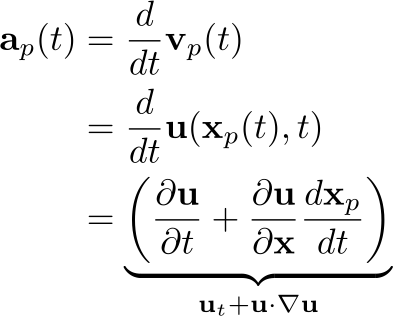 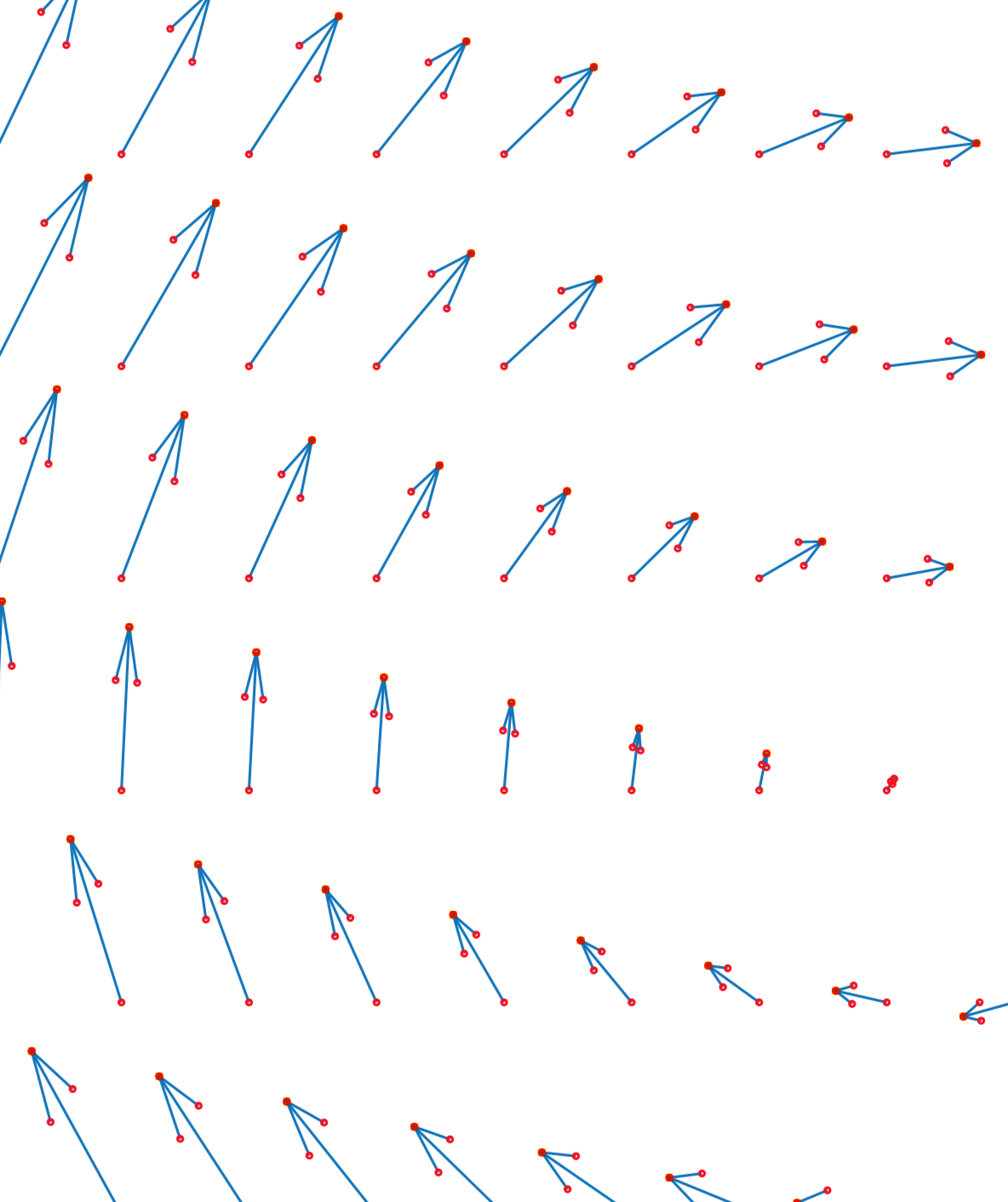 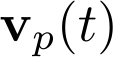 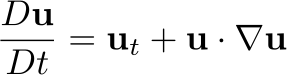 Pressure Forces
m
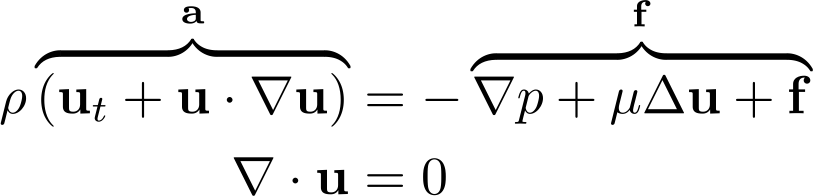 maintains fluid volume, resisting compression/expansion
forces fluid from areas of high pressure to low pressure
Viscous Forces
m
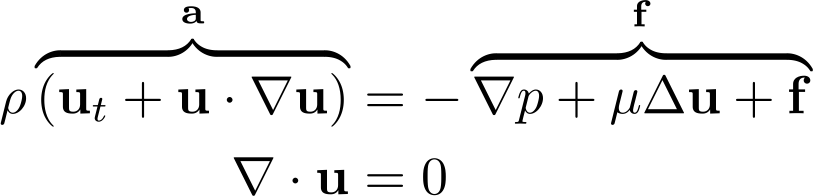 internal friction
Laplacian measures difference from neighbors
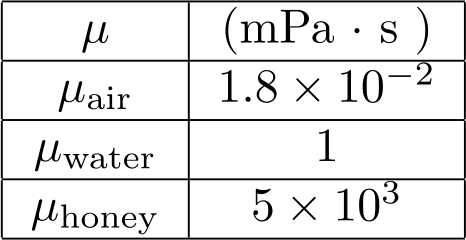 Viscous Forces: Solid Boundaries
m
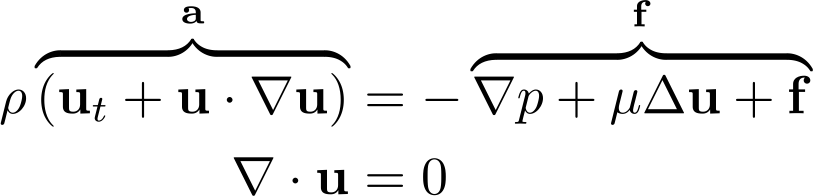 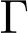 no-slip boundary condition
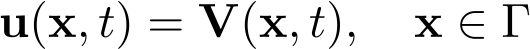 External Forces
m
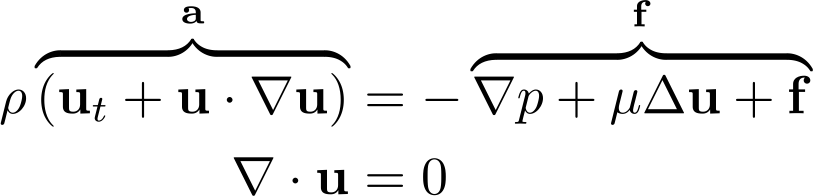 Gravity, surface tension, interaction forces, control forces, embedded structures
Incompressibility
m
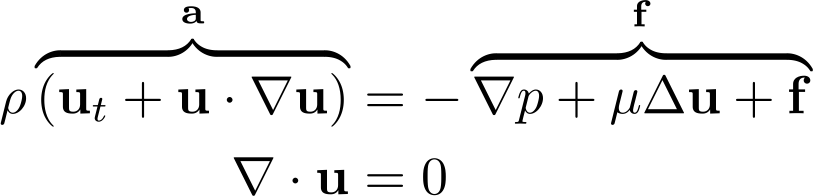 Conservation of mass

Constant density
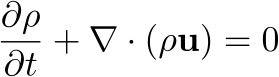 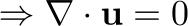 Incompressibility
m
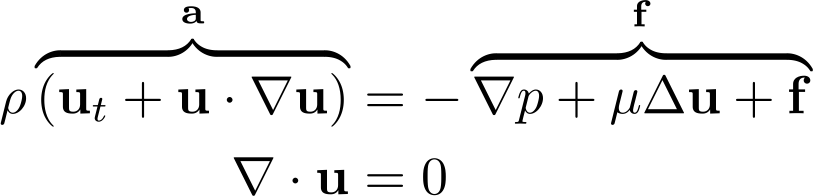 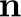 Net flow through boundary must be zero
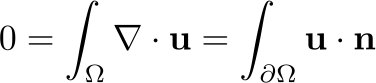 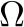 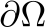 [Speaker Notes: net flow through boundary has to be zero]
Incompressibility
m
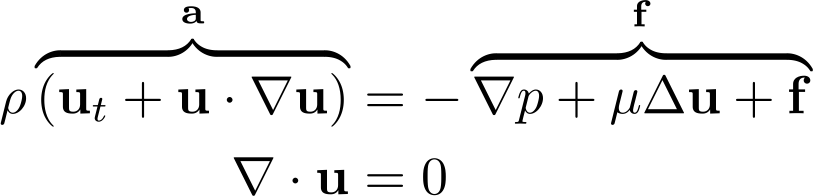 Net flow through boundary must be zero
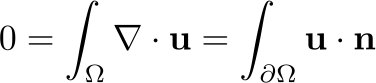 [Speaker Notes: net flow through boundary has to be zero]
III. Spatial Discretization
Lagrangian vs. Eulerian
Reference Frames
An Eulerian reference frame is fixed.
A Lagrangian reference frame moves with the material.
Reference Frames
Lagrangian
Eulerian
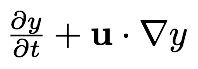 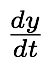 Grids, Meshes, and Particles
Regular Grids
Advantages
Disadvantages
Simple
Fast operations (e.g. point location)
Can take advantage of structure for efficiency
Difficult to track shape over time
Difficult to handle non-grid-aligned boundaries
Staggered Grid
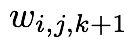 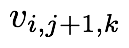 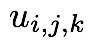 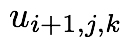 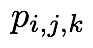 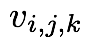 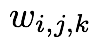 Meshes (Simplicial Complexes)
Advantages
Disadvantages
Easy to map to previous points in time 
Can conform to boundaries
Difficult to generate meshes
Difficult to perform some operations (e.g. point location)
Particles
Advantages
Disadvantages
Simple
Easy to map to previous points in time
Difficult to perform integration because they don’t partition space
Hybrid Structures
Advantages
Disadvantages
Advantages of underlying structures
Complexity
Computational and accuracy costs from mapping between structures
Interpolation
Interpolation
Samples stored at discrete points on grid, mesh, or particles
Elsewhere, must be interpolated there
Interpolation
Example: semi-Lagrangian advection
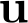 Interpolation
Example: semi-Lagrangian advection
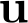 Interpolation
Example: semi-Lagrangian advection
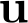 Interpolation
Example: semi-Lagrangian advection
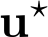 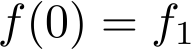 Linear Interpolation (1D)
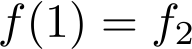 weights sum to 1
weight is length opposite point
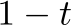 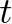 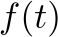 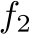 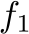 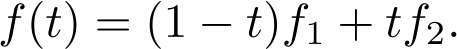 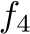 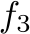 Bilinear Interpolation (2D)
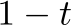 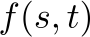 weights sum to 1
weight is area opposite point
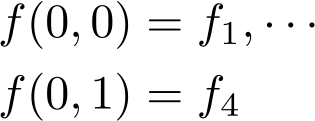 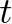 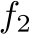 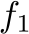 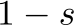 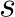 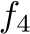 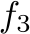 Bilinear Interpolation (2D)
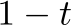 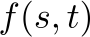 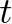 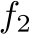 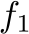 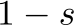 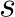 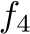 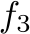 Bilinear Interpolation (2D)
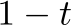 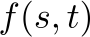 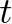 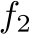 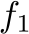 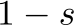 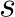 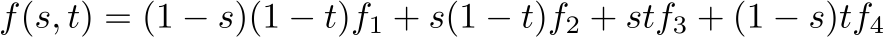 Bilinear Interpolation (2D)
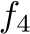 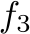 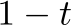 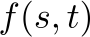 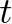 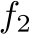 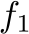 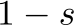 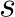 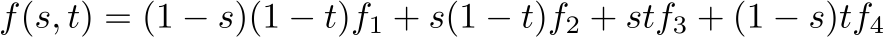 Bilinear Interpolation (2D)
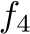 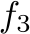 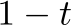 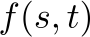 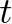 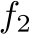 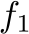 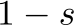 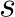 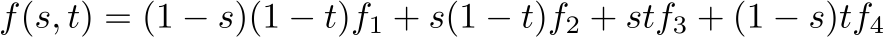 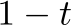 Bilinear Interpolation (2D)
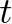 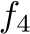 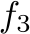 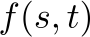 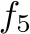 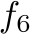 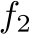 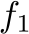 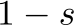 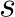 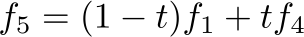 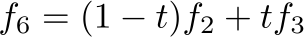 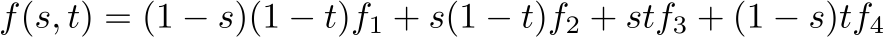 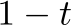 Trilinear Interpolation (3D)
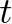 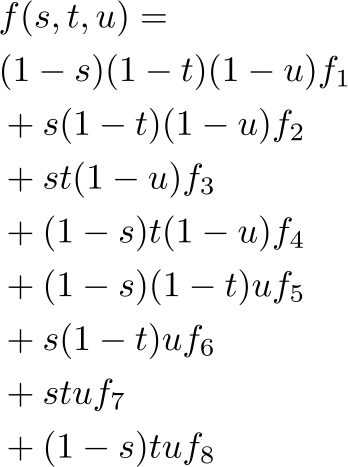 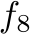 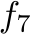 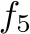 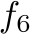 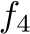 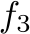 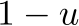 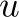 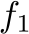 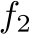 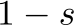 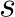 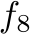 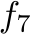 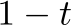 Trilinear Interpolation (3D)
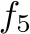 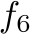 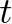 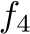 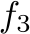 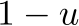 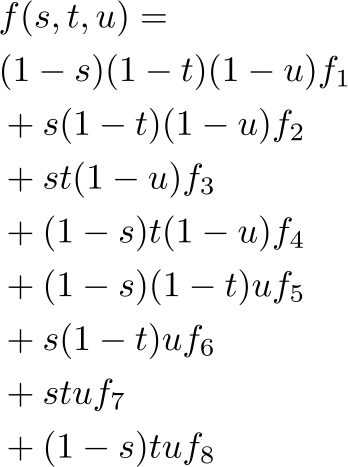 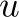 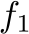 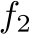 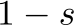 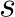 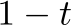 Trilinear Interpolation (3D)
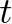 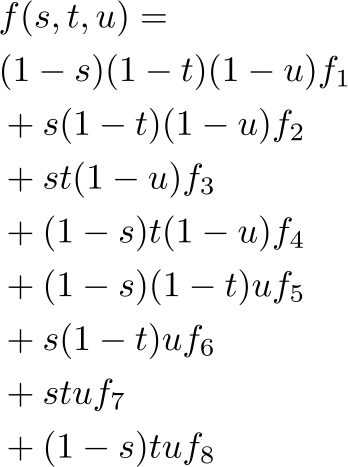 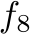 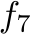 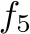 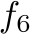 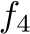 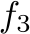 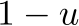 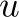 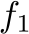 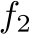 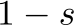 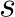 Barycentric Coordinates
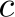 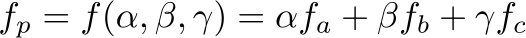 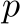 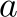 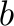 Barycentric Coordinates
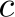 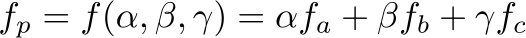 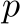 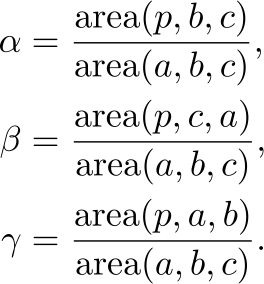 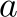 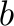 Barycentric Coordinates
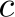 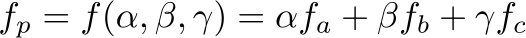 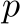 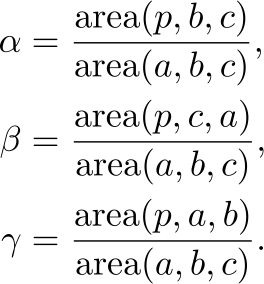 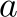 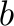 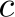 Barycentric Coordinates
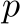 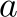 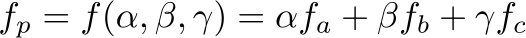 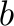 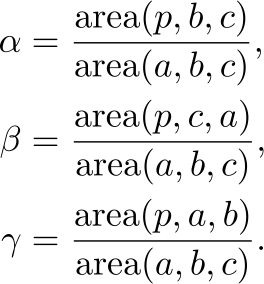 Barycentric Coordinates
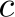 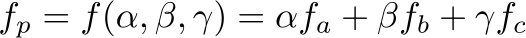 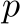 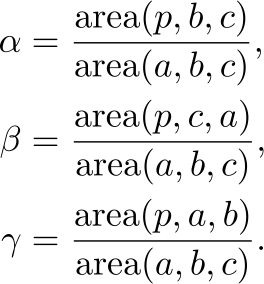 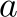 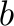 Barycentric Coordinates
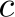 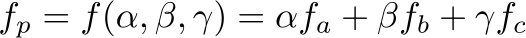 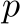 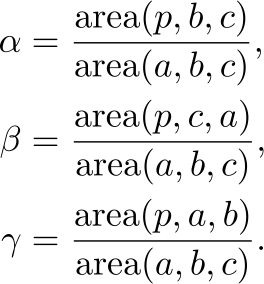 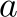 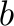 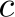 Barycentric Coordinates
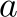 Coordinates at a vertex
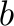 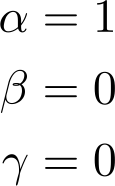 Barycentric Coordinates
Coordinates at a vertex
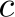 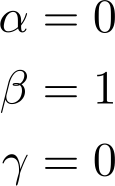 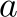 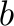 Barycentric Coordinates
Coordinates at a vertex
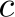 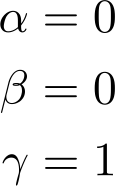 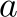 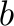 Barycentric Coordinates
Coordinates on edge
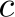 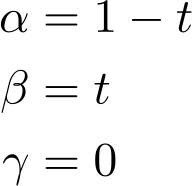 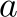 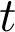 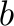 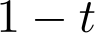 Barycentric Coordinates
Coordinates on edge
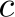 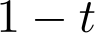 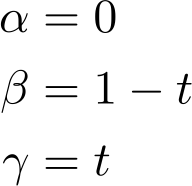 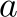 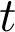 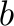 Barycentric Coordinates
Coordinates on edge
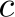 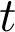 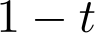 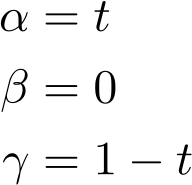 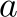 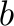 Barycentric Coordinates
Inside/outside test
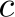 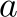 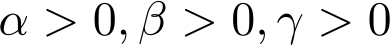 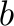 Barycentric Coordinates
Inside/outside test
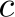 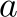 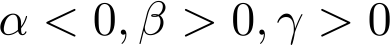 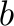 Barycentric Coordinates
Inside/outside test
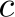 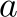 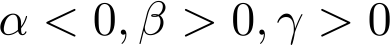 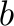 Polynomial Interpolation
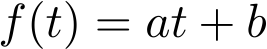 Polynomial Interpolation
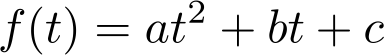 Polynomial Interpolation
Lagrange interpolation
Newton interpolation
Same polynomial
Different cost of construction and evaluation
[Speaker Notes: Also Bezier curves, splines, don’t go through all points]
Least Squares Approximation
Approximate noisy or overdetermined data
[Speaker Notes: Also Bezier curves, splines, don’t go through all points]
Least Squares Approximation
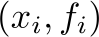 Given m data points

Given basis

Find coefficients
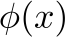 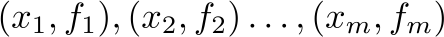 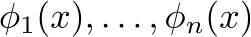 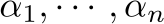 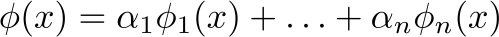 [Speaker Notes: Also Bezier curves, splines, don’t go through all points]
Least Squares Approximation
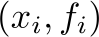 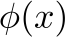 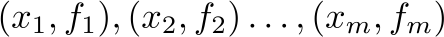 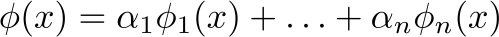 minimize sum of squared errors
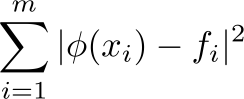 [Speaker Notes: Also Bezier curves, splines, don’t go through all points]
Least Squares Approximation
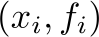 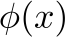 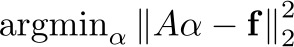 Normal equations
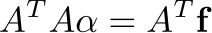 [Speaker Notes: Also Bezier curves, splines, don’t go through all points]
Least Squares Approximation
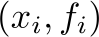 Weighted least squares


Regularized least squares
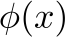 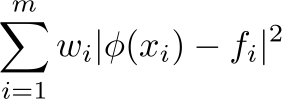 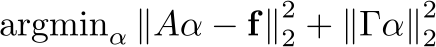 [Speaker Notes: Also Bezier curves, splines, don’t go through all points]
Other Methods
Bezier curves, splines
Harmonic coordinates, mean value coordinates, Green coordinates
[Speaker Notes: Also Bezier curves, splines, don’t go through all points
green coordinates: shape preserving deformations - 2d conformal - 3d quasi-conformal]
Finite Differences
Finite Difference Methods
Used to discretize spatial derivatives
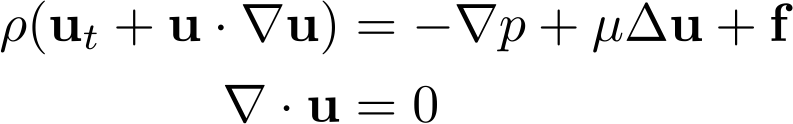 Finite Difference Methods
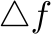 Recall derivative of function


Finite difference approximation
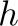 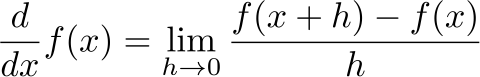 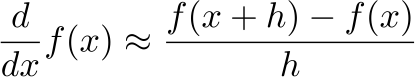 forward difference
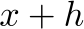 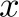 Finite Difference Methods
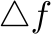 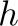 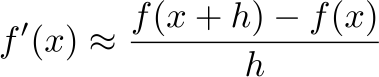 Error decreases with decreasing h
Taylor series

Rearrange
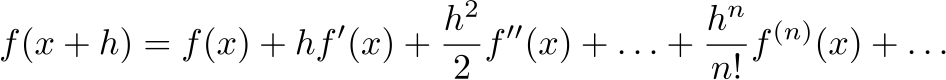 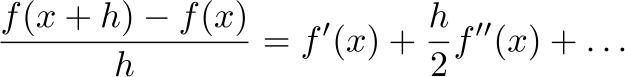 [Speaker Notes: error in approximation 
first order accurate]
first order accurate
Finite Difference Methods
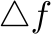 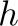 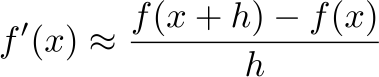 Error decreases with decreasing h
Taylor series

Rearrange
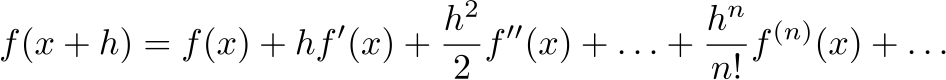 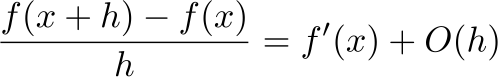 [Speaker Notes: error in approximation 
first order accurate]
Forward and Backward Difference
Forward difference


Backward difference
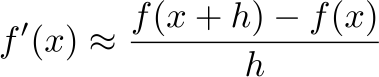 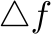 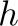 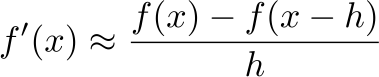 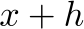 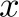 [Speaker Notes: error in approximation]
Forward and Backward Difference
Forward difference


Backward difference
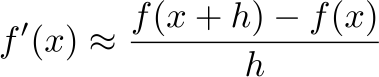 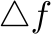 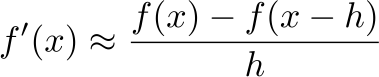 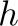 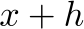 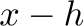 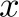 [Speaker Notes: error in approximation]
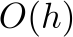 Order of Accuracy
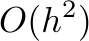 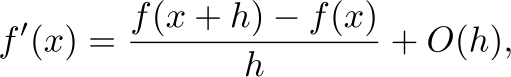 first order accurate

second order accurate
Central Difference Approximation
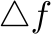 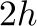 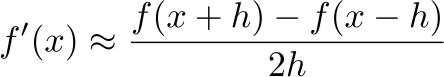 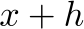 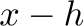 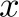 Taylor series
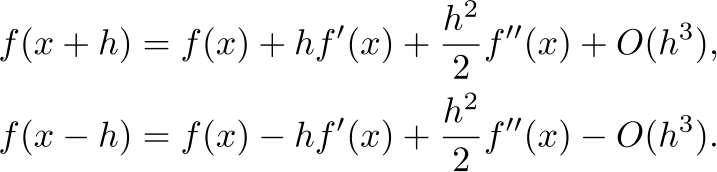 Combine, rearrange
second order accurate
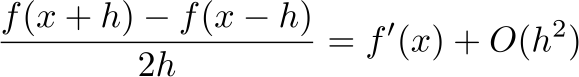 Discretization Error
Forward difference
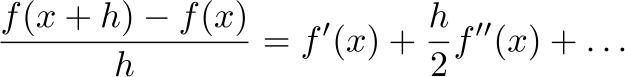 Central difference
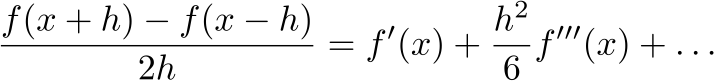 [Speaker Notes: other considerations other than just order of accuracy
e.g., in discreizing pdes, first order introduces diffusive errors
central dispersive errors]
Higher Derivatives
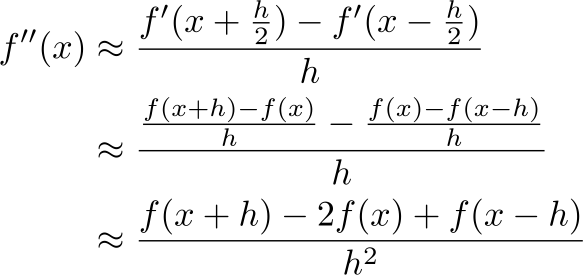 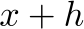 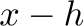 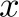 [Speaker Notes: TODO: better drawing for estimating 2nd derivative]
Higher Derivatives
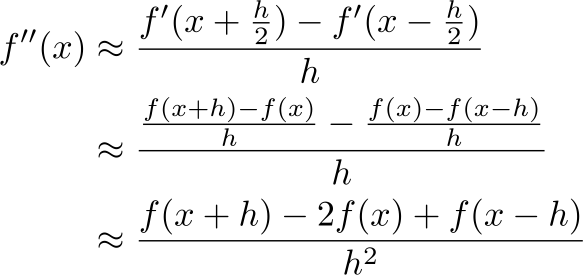 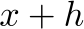 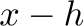 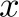 [Speaker Notes: TODO: better drawing for estimating 2nd derivative]
Higher Derivatives
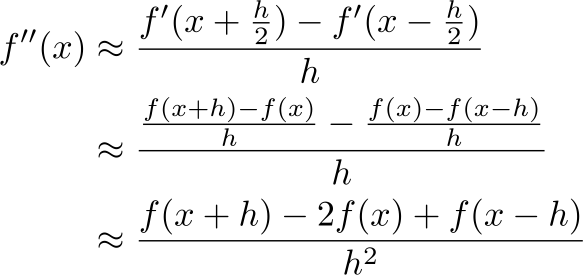 3 - point stencil
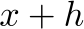 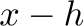 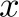 [Speaker Notes: TODO: better drawing for estimating 2nd derivative]
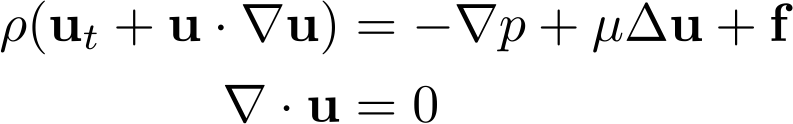 Laplacian Operator
In 2D
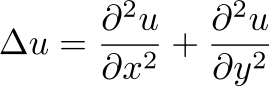 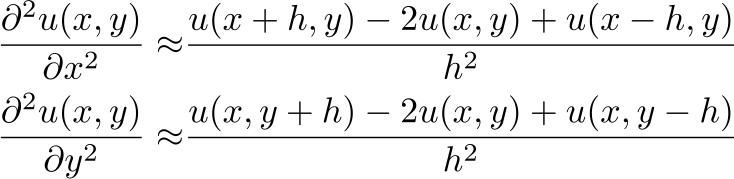 Laplacian Operator
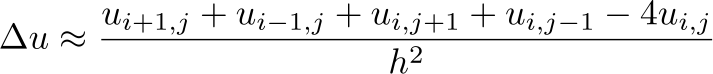 5 - point stencil
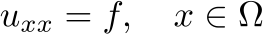 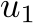 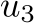 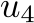 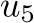 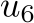 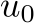 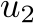 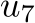 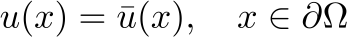 Poisson Equation (1D)
At each interior node
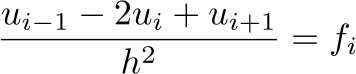 Boundary nodes
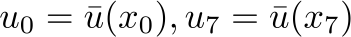 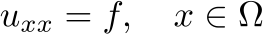 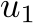 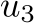 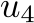 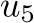 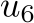 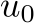 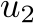 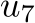 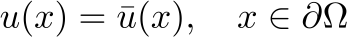 Poisson Equation (1D)
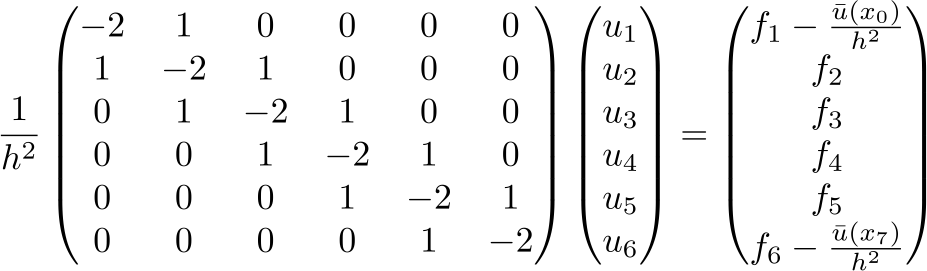 linear system
Finite Elements
Finite Elements
Discretize the space of representable functions, instead of discretizing derivatives
Method:
Discretize space into a finite set of elements
Choose a set of basis functions over the elements (e.g. piecewise linear)
Galerkin projection onto these basis functions
Solve the problem
Lets try an example: 
Linear Finite Elements for Elasticity
Choose Element Type: Triangle
Choose Basis Functions: Piecewise Linear
Project Deformation Function onto the 
Piecewise Linear Function Space
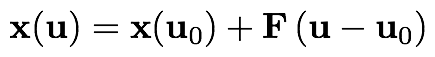 ( in
)
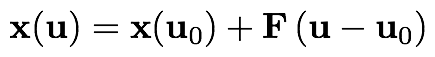 Solve the Problem
We know we can compute forces from
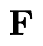 But, how do we compute    ?
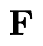 Project Deformation Function onto the Piecewise Linear Function Space
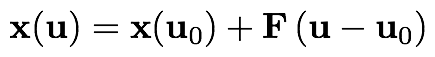 But, how do we compute    ?
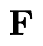 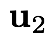 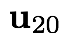 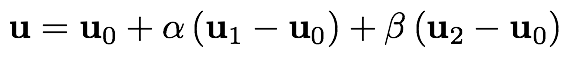 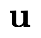 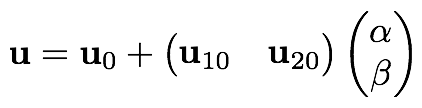 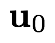 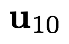 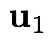 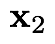 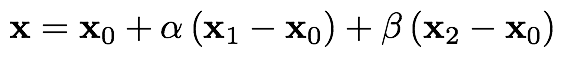 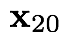 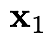 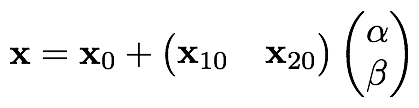 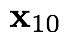 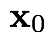 Rest/Material
World
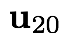 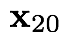 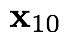 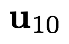 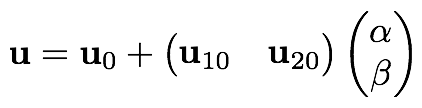 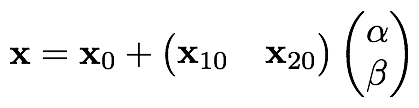 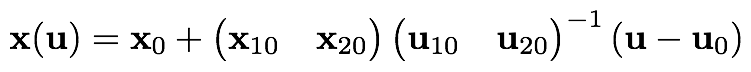 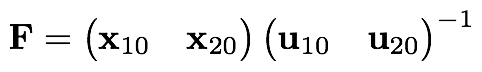 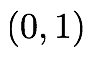 Rest/Material
Canonical
World
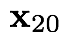 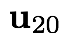 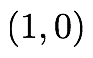 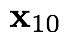 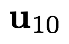 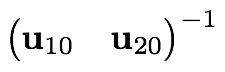 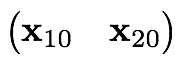 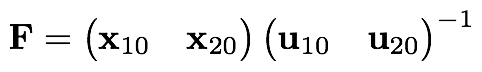 Solve the Problem
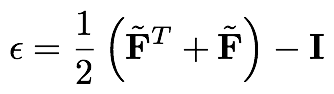 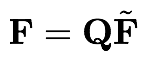 where
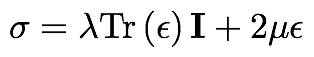 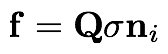 where
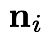 are the normals of the opposite faces
in rest space
IV. Temporal Integration
Explicit Integration
Explicit formula for (t+1) 
in terms of quantities known at time t
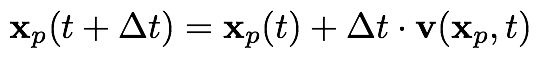 Note: everything on the right hand side
is evaluated at time t
Choose Your Integration Scheme Wisely
Trapezoidal Rule vs. Midpoint Method
Forward Euler
Trapezoidal Rule
Midpoint Method
Trapazoidal Rule
Average
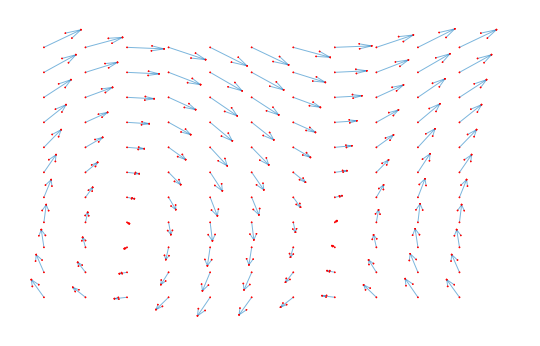 Midpoint Method
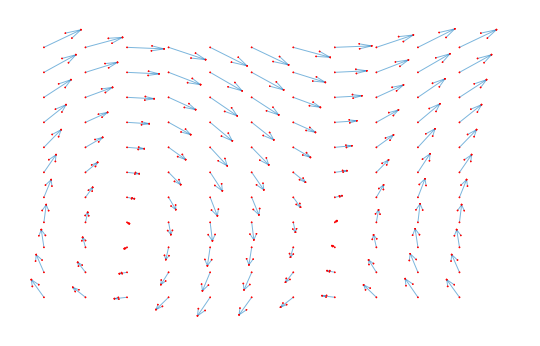 Trapezoidal Rule vs. Midpoint Method
Both second-order Runge-Kutta methods (same accuracy)
Very different behavior
Trapezoidal rule is smoother, more damped looking
Midpoint Method keeps more energy, but can be noisy/aliased
Position Updates for
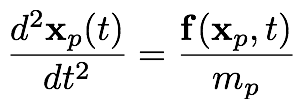 Three Position Updates
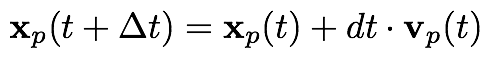 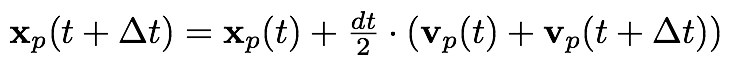 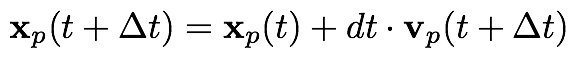 “Stiff” Problems
Consider the IVP:
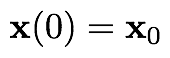 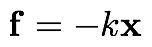 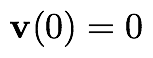 After one time step:
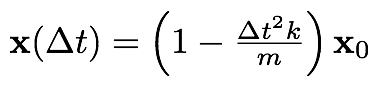 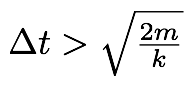 If
the spring will be more extended then when we started
If We Want to Take Bigger Timesteps
Implicit Integration
Replace:
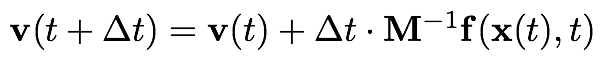 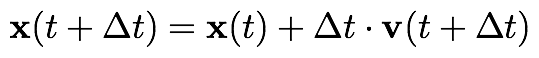 With:
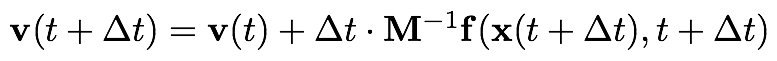 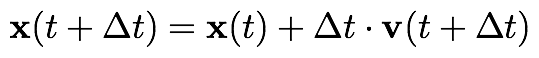 Applied to Soft Bodies
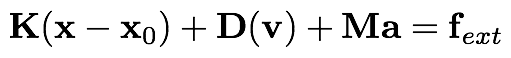 Linearize
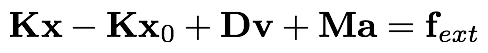 +
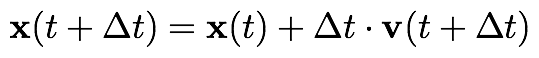 substitute into
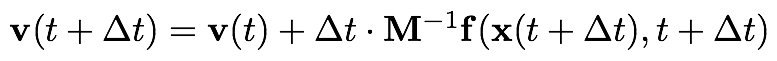 re-arrange
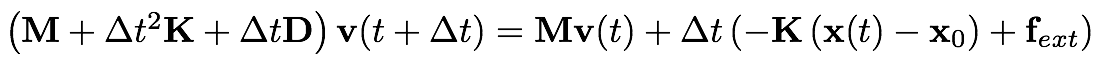 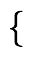 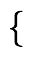 Euler step of elastic
and external forces
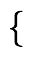 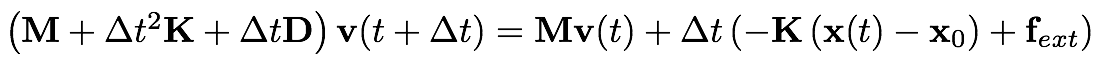 Momentum
Linear System
Sparse, Symmetric
V. Constraints
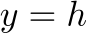 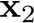 Constraints
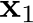 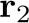 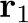 Geometric relationships that must be satisfied
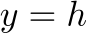 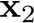 Constraints
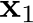 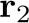 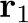 Constraint forces arises in response to other forces to maintain the constraint
Degrees of Freedom (DOF)
Number of independent parameters describing configuration
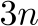 Degrees of Freedom (DOF)
number of independent parameters describing configuration
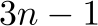 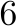 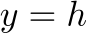 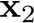 Unilateral/Bilateral Constraints
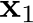 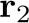 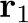 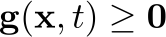 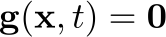 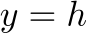 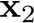 Unilateral/Bilateral Constraints
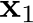 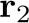 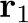 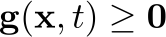 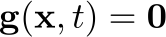 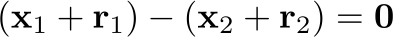 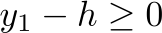 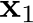 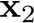 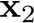 Soft vs. Hard Constraints
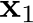 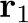 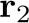 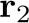 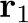 `
Soft constraint: force competes with other forces in the system
Hard constraint: force as strong as necessary to maintain constraint
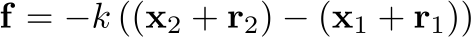 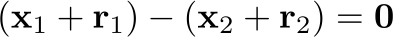 [Speaker Notes: left: force competes with other forces in the system
right: force arbitrarily strong]
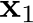 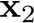 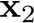 Soft vs. Hard Constraints
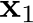 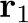 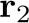 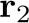 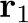 `
Soft constraint: force competes with other forces in the system
Hard constraint: force as strong as necessary to maintain constraint
[Speaker Notes: left: force competes with other forces in the system
right: force arbitrarily strong]
`
`
`
Constraints: Solution Methods
`
`
`
Maximal coordinates + auxiliary conditions
Include forces to maintain constraint
Generalized coordinates (a.k.a., reduced coordinates, minimal coordinates)
Parameterize true DOF, respecting constraints
Constraints: Solution Methods
Maximal coordinates + auxiliary conditions
include forces to maintain constraint
Generalized coordinates (a.k.a., reduced coordinates, minimal coordinates)
parameterize true DOF, respecting constraints
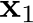 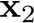 Penalty Methods
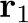 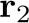 `
Restoring force that acts to drive system to valid state
constraint:
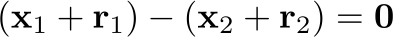 penalty force:
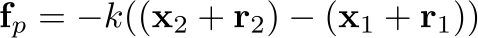 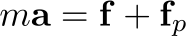 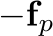 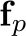 Penalty Methods
Simple to add to solver
Must tune parameters (k)
Introduce stiff forces  -> smaller time step or implicit integration
Constraint violation, oscillations
Lagrange Multiplier Methods
Constraint force arises in response to other forces in the system 
Add unknowns to equations that represent strength of constraint force
Add (differentiated) constraint equations
Constraint Implicit Surface
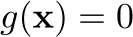 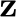 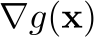 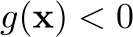 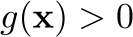 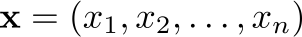 Gradient
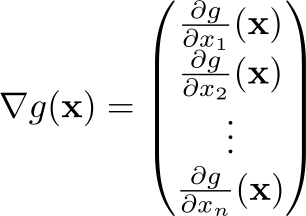 Constraint Force
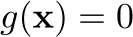 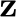 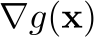 Constraint force
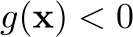 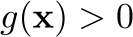 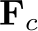 Workless
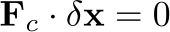 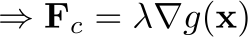 Lagrange multiplier
Equations of Motion
m constraints
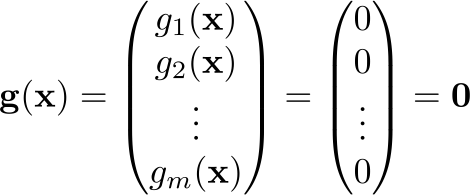 Constraint force
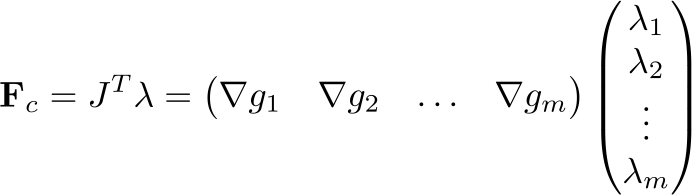 Equations of motion
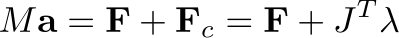 How to find
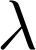 Constraint tells us valid positions
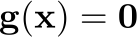 Differentiate to get valid velocities
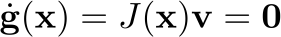 Differentiate again to get valid accelerations
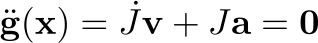 How to find
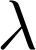 Equations of motion
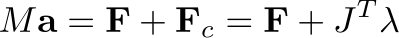 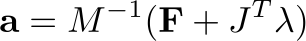 How to find
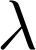 Equations of motion
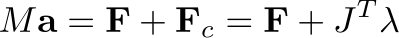 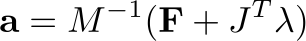 Plug into expression for valid a
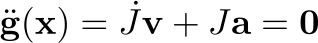 How to find
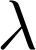 Equations of motion
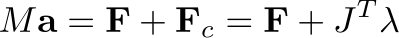 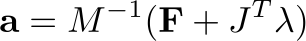 Plug into expression for valid a
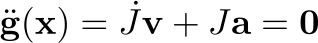 Rearrange
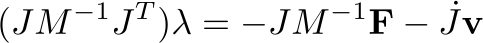 How to find
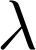 Rearrange
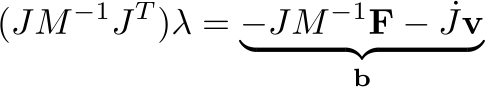 KKT System
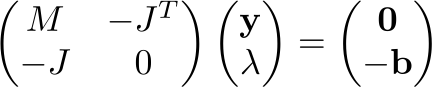 Generalized Coordinates
Instead of maximal coordinates                            along with auxiliary conditions and forces
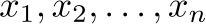 Generalized coordinates                           with               that take constraints into account
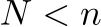 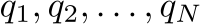 `
`
`
Generalized Coordinates
`
`
`
Example: rigid body
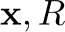 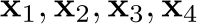 + constraints
Transformation Equations
Relate maximal and generalized coordinates
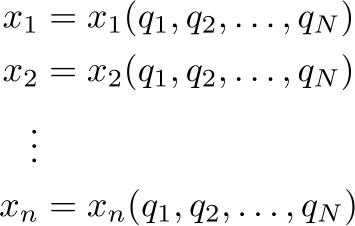 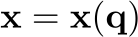 Jacobian
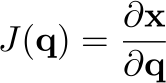 Velocity and Kinetic Energy
Velocity
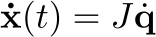 Kinetic energy
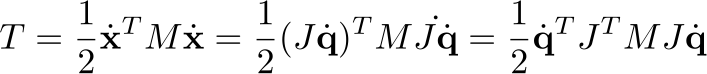 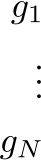 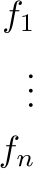 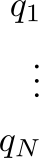 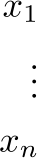 `
`
`
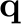 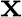 ?
Generalized Forces
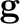 `
`
`
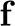 `
`
`
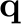 Generalized Forces
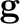 `
`
`
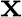 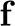 Two sets of forces are dynamically equivalent if they do the same “virtual work”
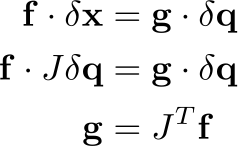 `
`
`
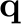 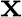 Generalized Forces: Rigid Body
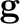 `
`
`
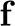 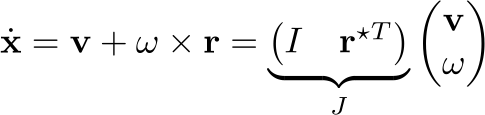 Jacobian
generalized force
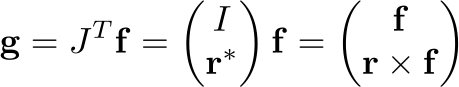 Equations of Motion
Lagrange equations of motion
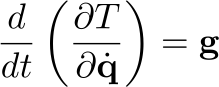 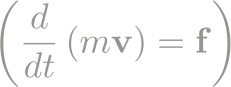 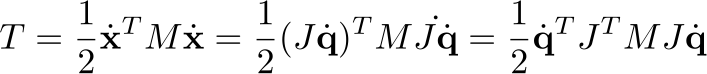 Euler-Lagrange equations of motion, defining Lagrangian
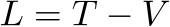 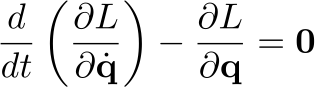 Example: Pendulum
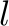 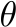 Transformation equations
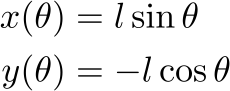 Velocity
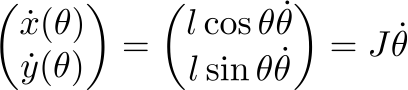 Equations of motion
Lagrangian
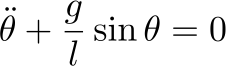 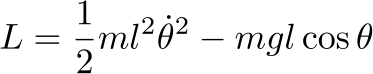 Constrained Rigid Body Systems
Types of constraints
Articulation (joints)
Collisions
Resting and sliding contact
[Speaker Notes: may be with generalized coordinates
otherwise constraint forces w/ practical modifications]
Impulse-Momentum Equations
Acceleration-level formulation doesn’t work well with discontinuous velocities, frictional contact
Instead, integrate f = ma to get impulse-momentum formulation
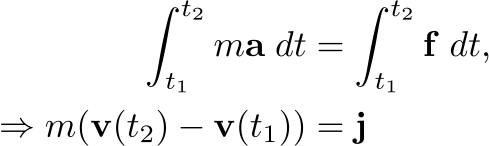 [Speaker Notes: acceleration level formulation earlier problems with discontinuous velocity 
challenges with frictional contact]
Impulse-Momentum Equations
Integrated, semi-discrete equations
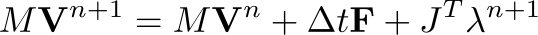 Combine with velocity-level constraint equation JV = 0
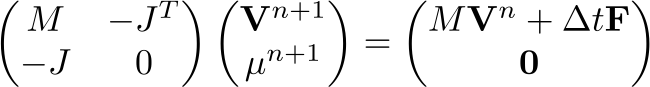 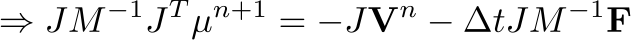 [Speaker Notes: acceleration level formulation earlier problems with discontinuous velocity 
challenges with frictional contact]
Impulse-Momentum Equations
Instead of solving global, coupled system, common to split
update with non-constraint forces
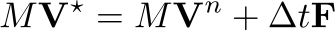 add constraint impulses
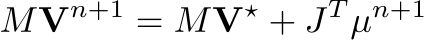 [Speaker Notes: constraint impulses can be determined through global coupled solve, or pairwise iterative]
Impulse-Momentum Equations
Instead of solving global, coupled system, common to split
update with non-constraint forces
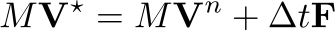 add constraint impulses
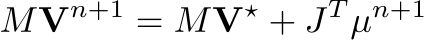 [Speaker Notes: constraint impulses can be determined through global coupled solve, or pairwise iterative]
Impulse-Momentum Equations
Instead of solving global, coupled system, common to split
update with non-constraint forces
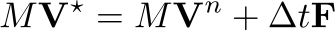 add constraint impulses
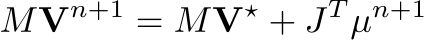 global
impulse
solve
[Speaker Notes: constraint impulses can be determined through global coupled solve, or pairwise iterative]
Impulse-Momentum Equations
Instead of solving global, coupled system, common to split
update with non-constraint forces
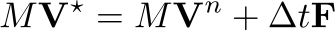 add constraint impulses
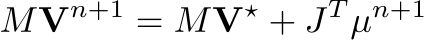 iterative
impulse
solve
[Speaker Notes: constraint impulses can be determined through global coupled solve, or pairwise iterative]
Impulse-Momentum Equations
Instead of solving global, coupled system, common to split
update with non-constraint forces
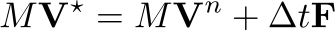 add constraint impulses
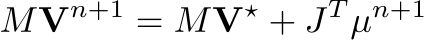 iterative
impulse
solve
[Speaker Notes: constraint impulses can be determined through global coupled solve, or pairwise iterative]
Impulse-Momentum Equations
Instead of solving global, coupled system, common to split
update with non-constraint forces
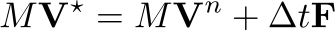 add constraint impulses
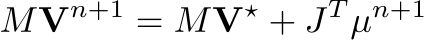 iterative
impulse
solve
[Speaker Notes: constraint impulses can be determined through global coupled solve, or pairwise iterative]
Impulse-Momentum Equations
Instead of solving global, coupled system, common to split
update with non-constraint forces
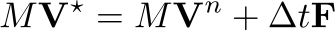 add constraint impulses
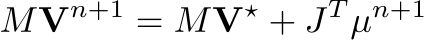 iterative
impulse
solve
[Speaker Notes: constraint impulses can be determined through global coupled solve, or pairwise iterative]
Impulse-Momentum Equations
Instead of solving global, coupled system, common to split
update with non-constraint forces
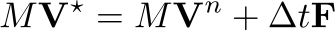 add constraint impulses
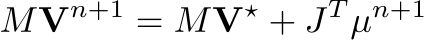 iterative
impulse
solve
[Speaker Notes: constraint impulses can be determined through global coupled solve, or pairwise iterative]
Impulse-Momentum Equations
Instead of solving global, coupled system, common to split
update with non-constraint forces
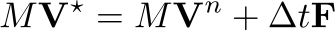 add constraint impulses
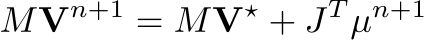 iterative
impulse
solve
[Speaker Notes: constraint impulses can be determined through global coupled solve, or pairwise iterative]
Impulse-Momentum Equations
Instead of solving global, coupled system, common to split
update with non-constraint forces
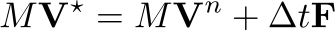 add constraint impulses
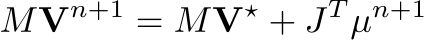 iterative
impulse
solve
[Speaker Notes: constraint impulses can be determined through global coupled solve, or pairwise iterative]
Impulse-Momentum Equations
Instead of solving global, coupled system, common to split
update with non-constraint forces
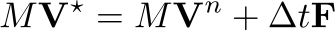 add constraint impulses
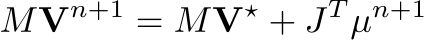 iterative
impulse
solve
[Speaker Notes: constraint impulses can be determined through global coupled solve, or pairwise iterative]
Impulse-Momentum Equations
Instead of solving global, coupled system, common to split
update with non-constraint forces
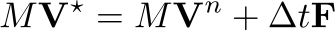 add constraint impulses
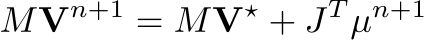 iterative
impulse
solve
repeat fixed number of times or until tolerance met
[Speaker Notes: constraint impulses can be determined through global coupled solve, or pairwise iterative]
Global vs. Iterative Solve
Global 
need to solve larger linear system
LCP for inequality constraints
Iterative 
may be slow to converge
simple to do inequality constraints
Handling Drift With Stabilization
Approach was based on velocity-level constraints lead to drift in positions
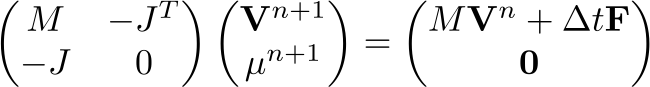 Correct drift with stabilization
E.g., Baumgarte stabilization
Modify positions and velocities so they satisfy constraints
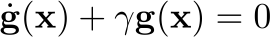 Softening Constraints
Also common to soften constraints
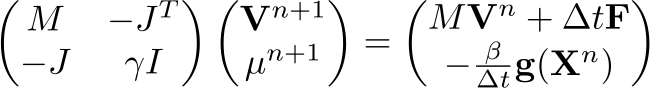 Stabilizes constraints
Regularizes system
Better numerical properties 
Handle redundant constraints
Adds some compliance to constraint
Collisions and Contact
[Speaker Notes: Large part of overall computational cost
Two distinct tasks
Collision detection
Collision response]
Collisions and Contact
Large part of overall computational cost
Two distinct tasks
Collision detection
Collision response
Collision Detection
Polygonal geometry
non-convex
convex
Separating axis theorem
Convex decomposition
Collision Detection
Signed distance field

Zero level set

Fast inside/outside tests
Penetration depth
Normals
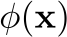 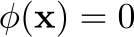 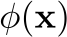 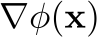 Accelerating Collision Detection
Bounding volumes

Hierarchical bounding volumes

Spatial partitions
AABB
[Speaker Notes: TODO: illustrate concepts]
Discrete vs. Continuous Collision Detection
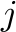 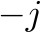 Collision Response: Inelastic
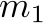 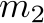 Newton’s third law (action/reaction)
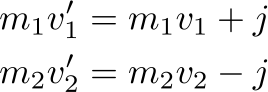 Assume inelastic (sticking)
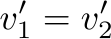 Solve:
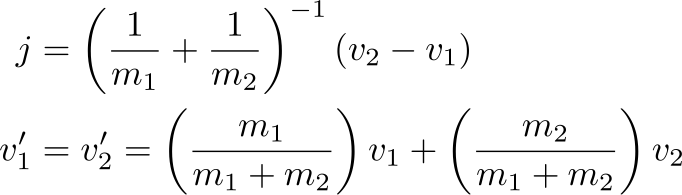 [Speaker Notes: resulting velocity is mass-weighted average of incoming velocities]
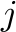 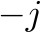 Collision Response:Elastic
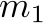 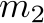 Newton’s third law (action/reaction)
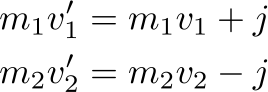 Assume elastic (bouncing)
coefficient of
restitution
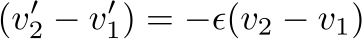 Solve:
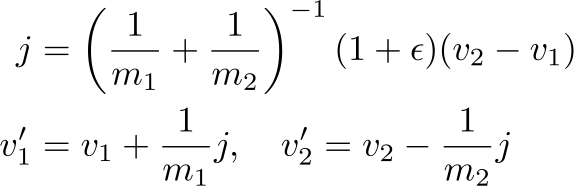 [Speaker Notes: resulting velocity is mass-weighted average of incoming velocities]
Deformable Object Collisions
Body compresses, stores energy and bounces
Inelastic collision between particles and ground
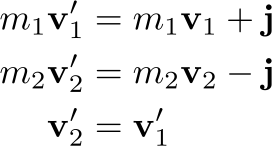 [Speaker Notes: compresses - stores energy - releases - rebound]
Rigid Body Collisions
Physically, similar to deformable body collisions
But rigid idealization precludes storing energy
Instead, algebraic collision laws for before/after collision
Cases: 
Inelastic (sticking)
Elastic: frictionless, with friction
[Speaker Notes: TODO: simple animation]
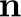 Rigid Body Inelastic Collision
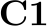 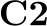 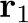 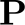 Linear momentum
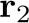 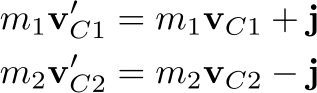 Angular momentum
15 equations/unknowns
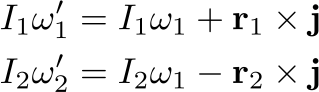 Sticking
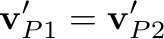 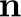 Rigid Body Frictionless Collision
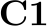 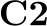 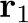 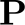 Linear momentum
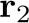 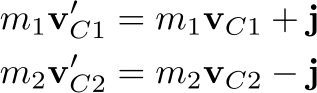 Angular momentum
13 equations/unknowns
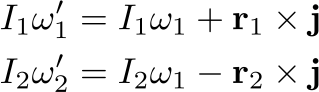 Elastic
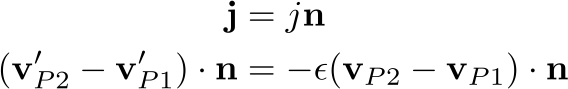 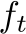 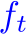 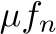 Rigid Body Frictional Collision
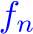 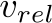 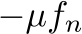 Coulomb friction model
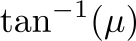 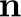 coefficient of friction
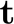 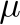 Static
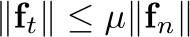 Sliding
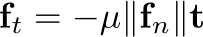 friction cone
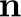 Rigid Body Frictional Collision
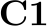 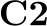 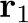 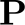 Example [Guendelman et al. 2003]
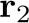 Elastic in normal direction
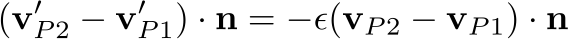 Assume sticking (+2 equations)
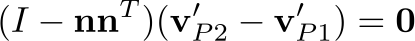 If not admissible, assume sliding (-2 unknowns)
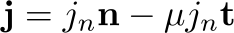 Thanks!
For notes, slides, and source code visit: 
https://cal.cs.umbc.edu/Courses/PhysicsBasedAnimation
adamb@umbc.edu                              shinar@cs.ucr.edu